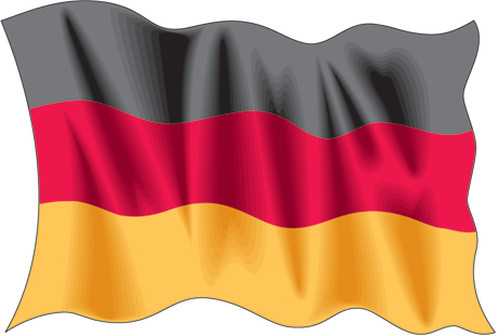 NJEMAČKA
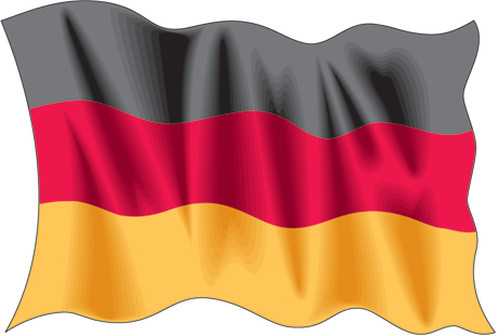 Položaj
nalazi se u srednjoj Europi 

na sjeveru graniči sa Sjevernim morem, Danskom i Baltikom, na istoku s Poljskom i Češkom, na jugu s Austrijom i Švicarskom, a na zapadu s Francuskom, Luksemburgom, 
    Belgijom i  Nizozemskom
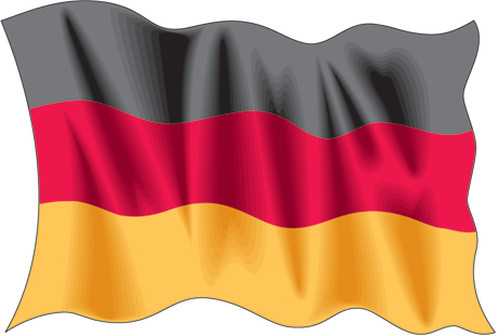 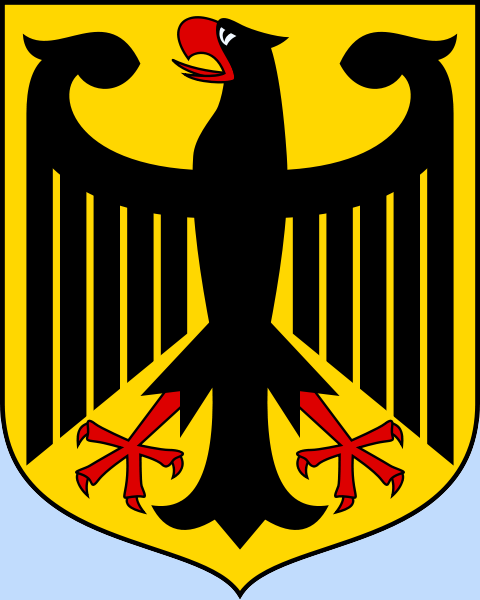 Općenito
GRB
službeni jezik- njemački 

 glavni grab- Berlin 

  predsjednik - Joachim Gauck
 
  površina - 357.050 km2

  82,422.299 stanovnika 

  valuta- euro (€)
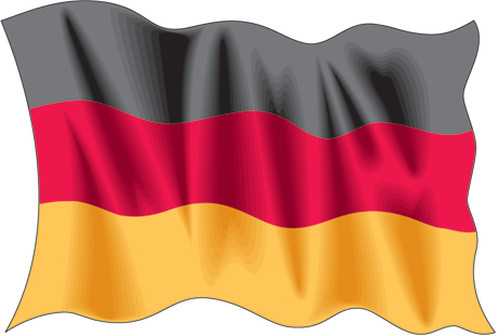 demokratska parlamentarna savezna država

sastoji se od 13 saveznih država
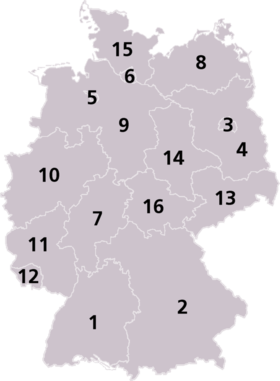 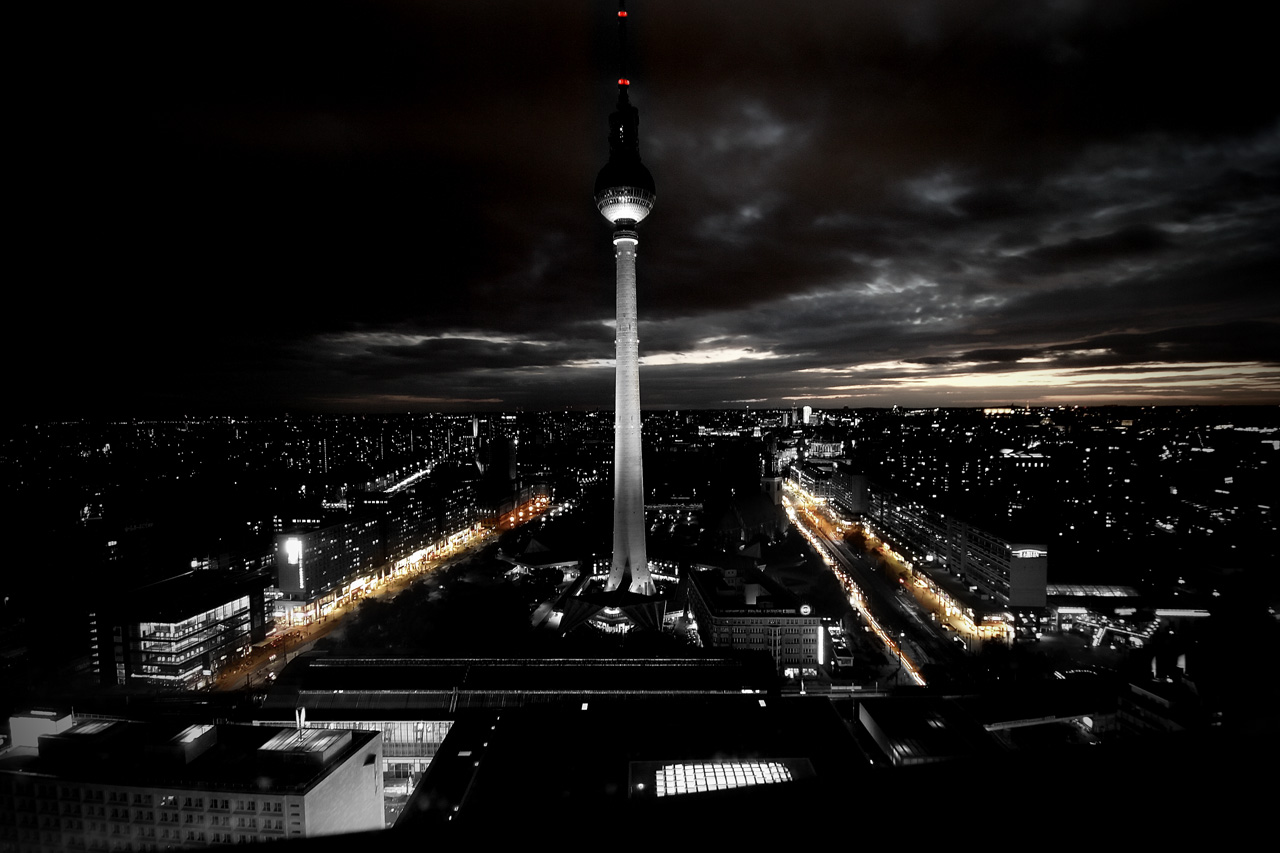 BERLIN
najveći i glavni grad Njemačke 

2 najveći grad u Europi 

smješten na rijekama Spree i Havel na sjeveroistoku Njemačke
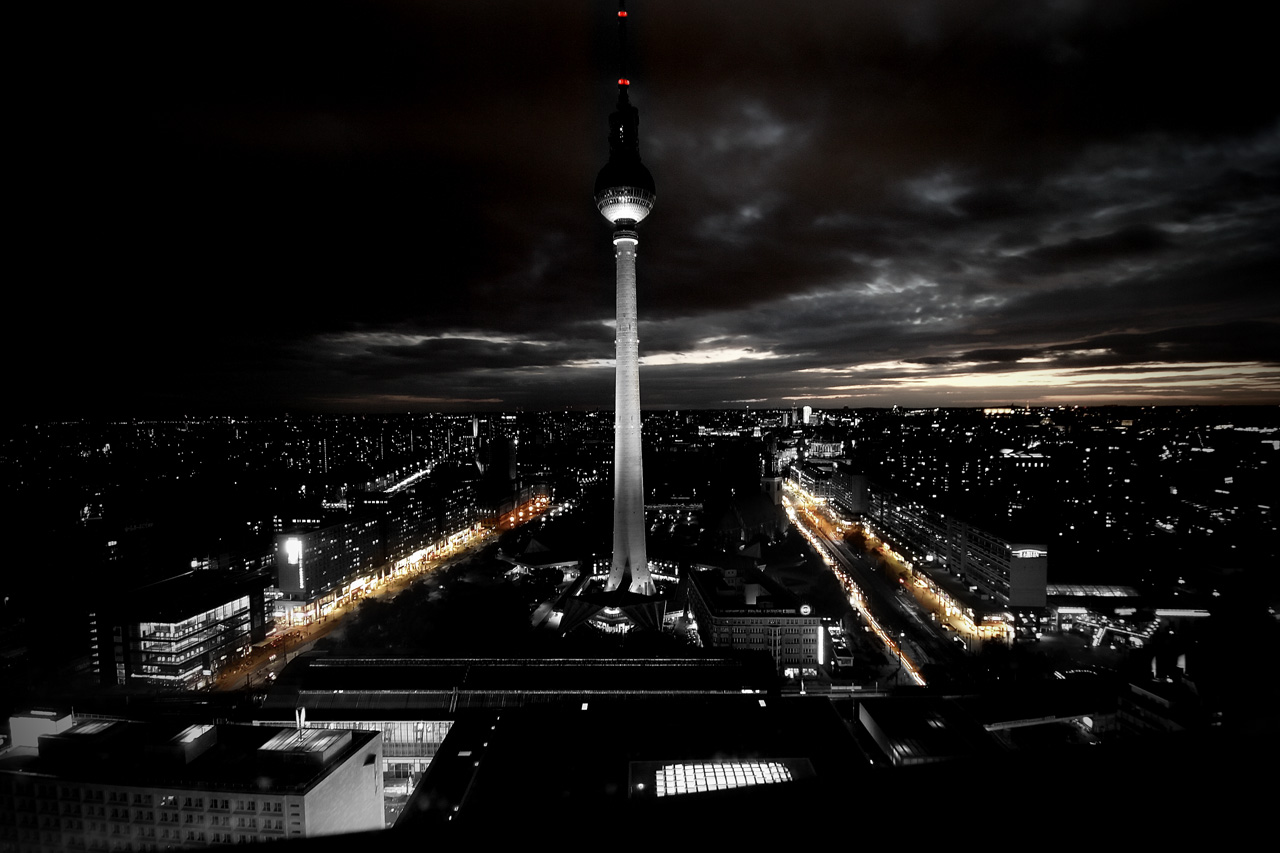 Općenito
gradonačelink - Klaus Wowereit

površina- 891.85 km²

3.392.026  stanovnika
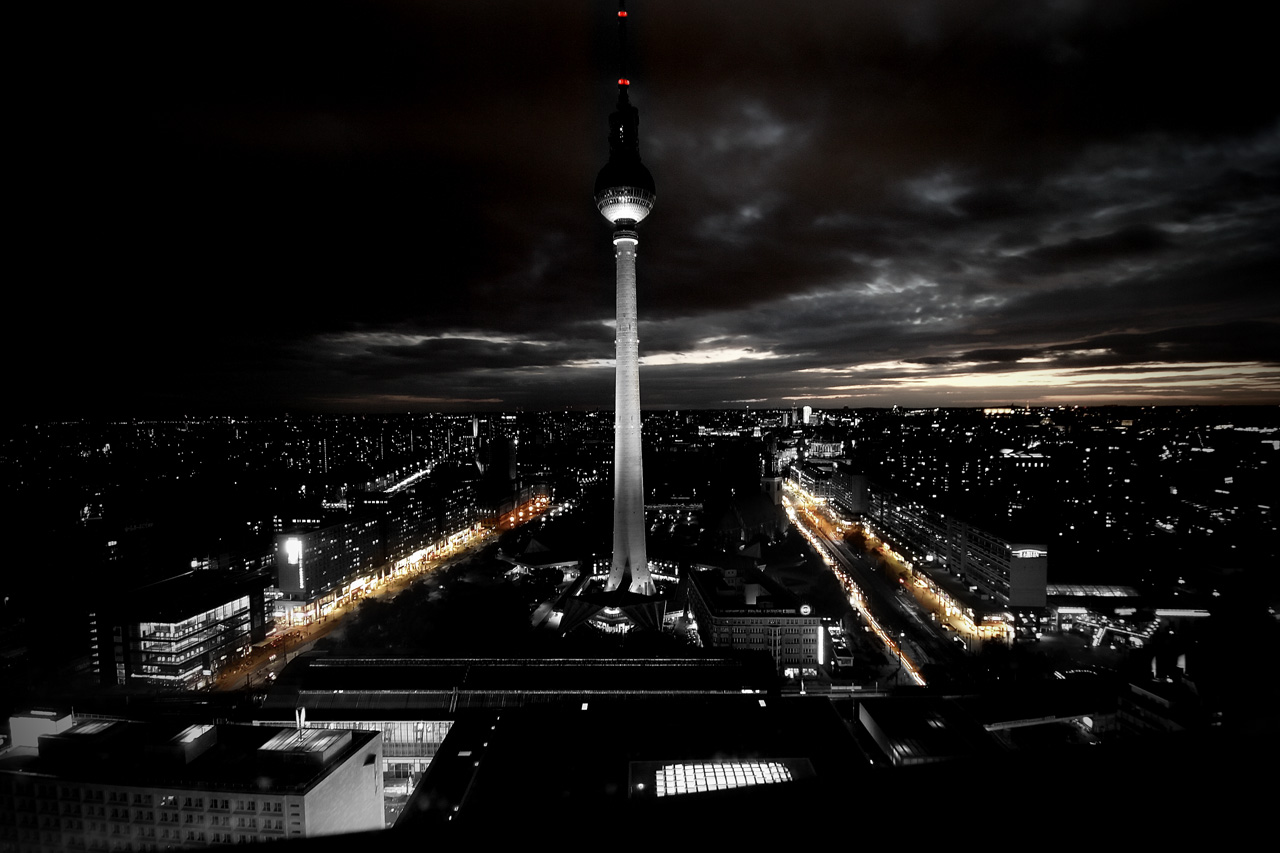 Kulturne znamenitosti
Berlinska katedrala 

Brandenburška vrata

Deutscher Dom

Katedrala sv. Hedwige
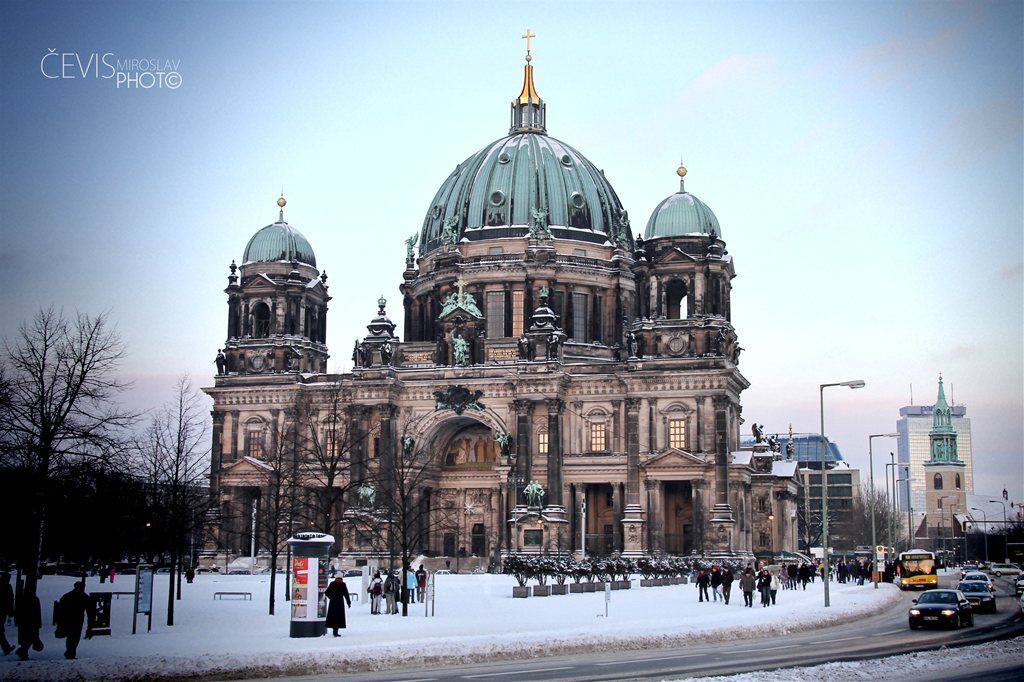 Berlinska katedrala
najveća  gradska crkva i sjedište protestantske crkve u Njemačkoj

njeni obrisi s dominantnom kupolom jedan su od najprepoznatljivijih berlinskih simbola
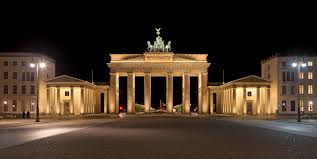 Brandenburška vratata
najpoznatiji gradski simbol
 
najbolji je svjedok burne njemačke, pa tako i berlinske povijesti
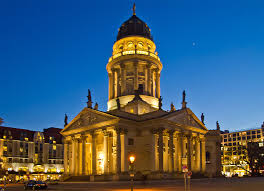 Deutscher Dom
jedna je od dvije crkve na Gendarmen Marktu, prekrasnom berlinskom trgu
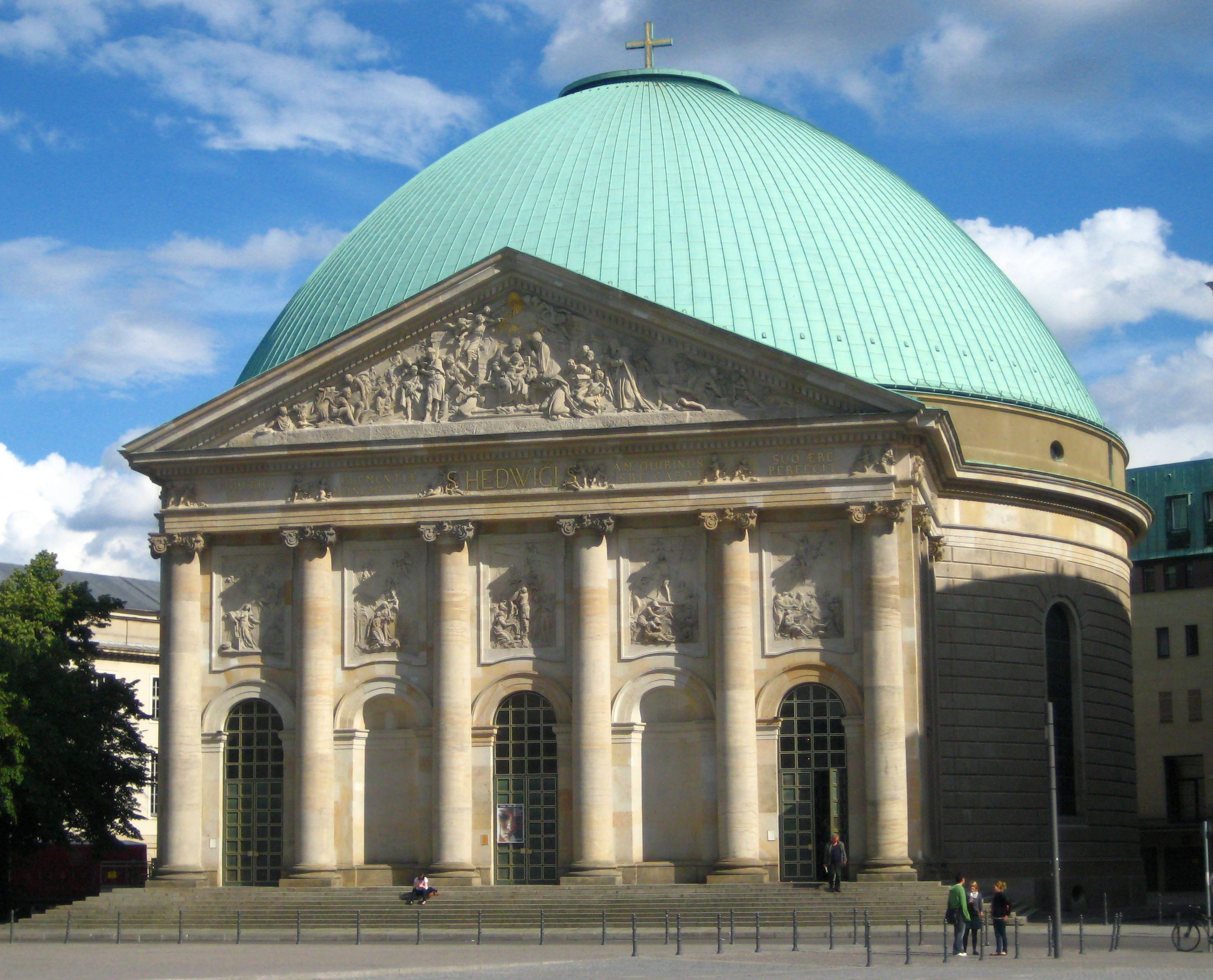 Katedrala sv. Hedwige
jedna od najbolje skrivanih berlinskih tajni

 Katedrala je sv. Hedwige

 prva katolička crkva podignuta u Berlinu nakon reformacije

sagrađena uz posebnu dozvolu kralja Friedricha Velikog
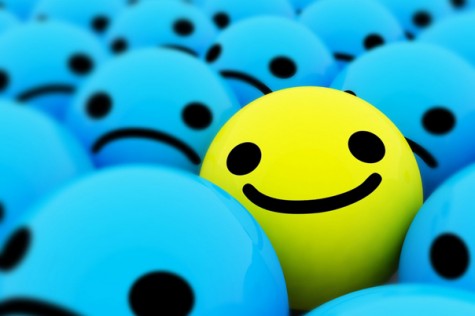 ZANIMLJIVOSTI
još od 1810. Munchen je domaćin najvećeg svjetskog festivala piva

 godine 1993. posjetitelji su popili 4,8 milijuna litara piva

svakog proljeća, u Hannoveru, izlagači iz 50 zemalja prikazuje svoja najnovija dostignuća na najvećem svjetskom sajmu industrije i moderne tehnologije
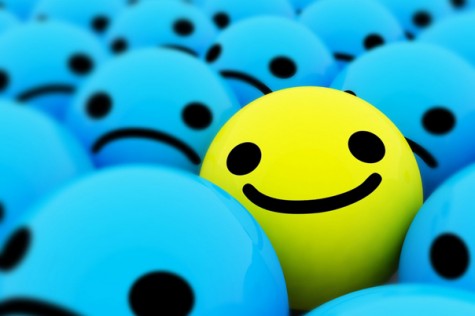 zapadnonjemačka nogometna momčad triput je osvojila Svjetski kup: 1954. godine u Bernu, 1974. godine u Munchenu i 1990. godine.

četrdeset milijuna Nijemaca, što je 50% ukupnog stanovništva, na godišnji odmor putuje u inozemstvo
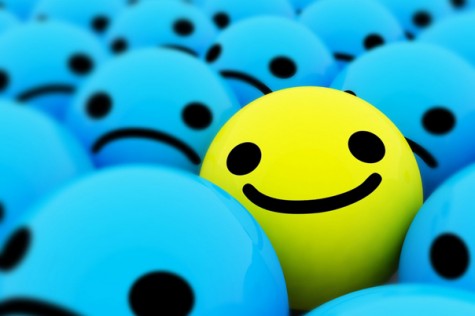 Savezna Republika Njemačka treći je najveći proizvođač automobila na svijetu

Wurst (kobasica) njemački je specijalitet. Postoji oko 1500 vrsta.
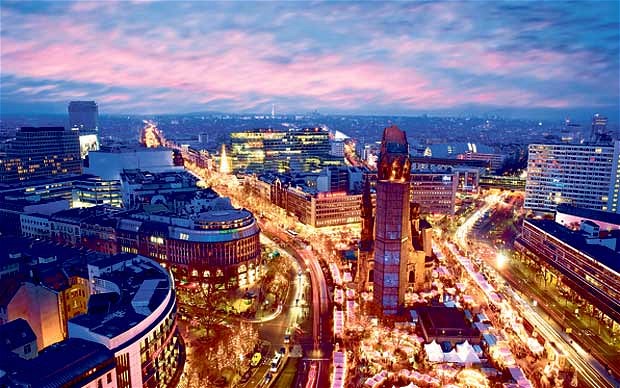 Za kraj
Za vas pripremila: Sandra Husarek, 8.b

Literatura:
         http://hr.wikipedia.org/wiki/Berlin